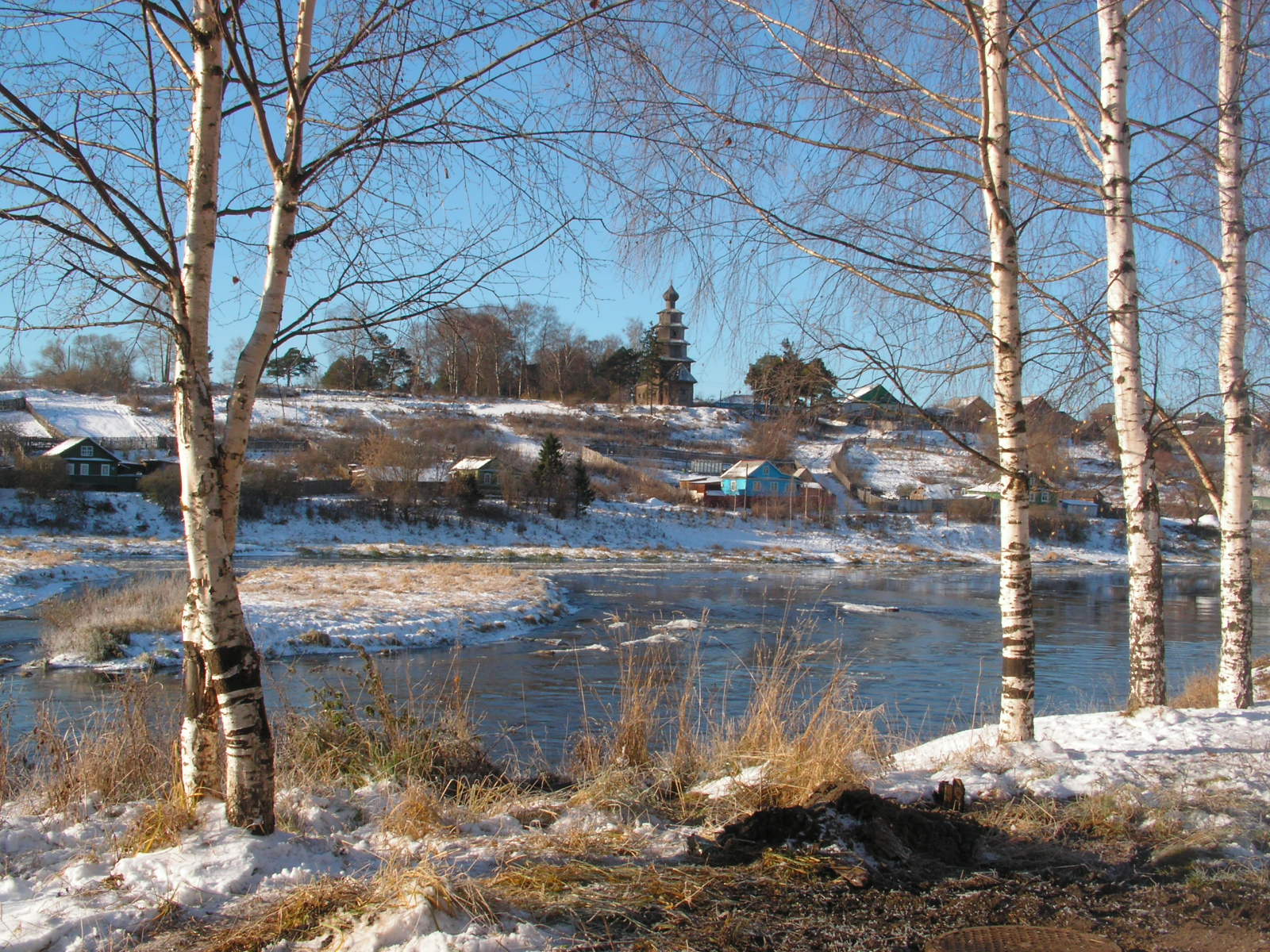 ПРИРОДНЫЕ   ЯВЛЕНИЯВЕСНОЙ.
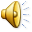 СОЛНЫШКО СТАНОВИТСЯ ЯРКОЕ И ТЁПЛОЕ, НЕБО - ГОЛУБЫМ И ВЫСОКИМ,ВОЗДУХ - ЧИСТЫМ И ПРОЗРАЧНЫМ.					И ВСЁ В ПРИРОДЕ  							НАЧИНАЕТ ОЖИВАТЬ.
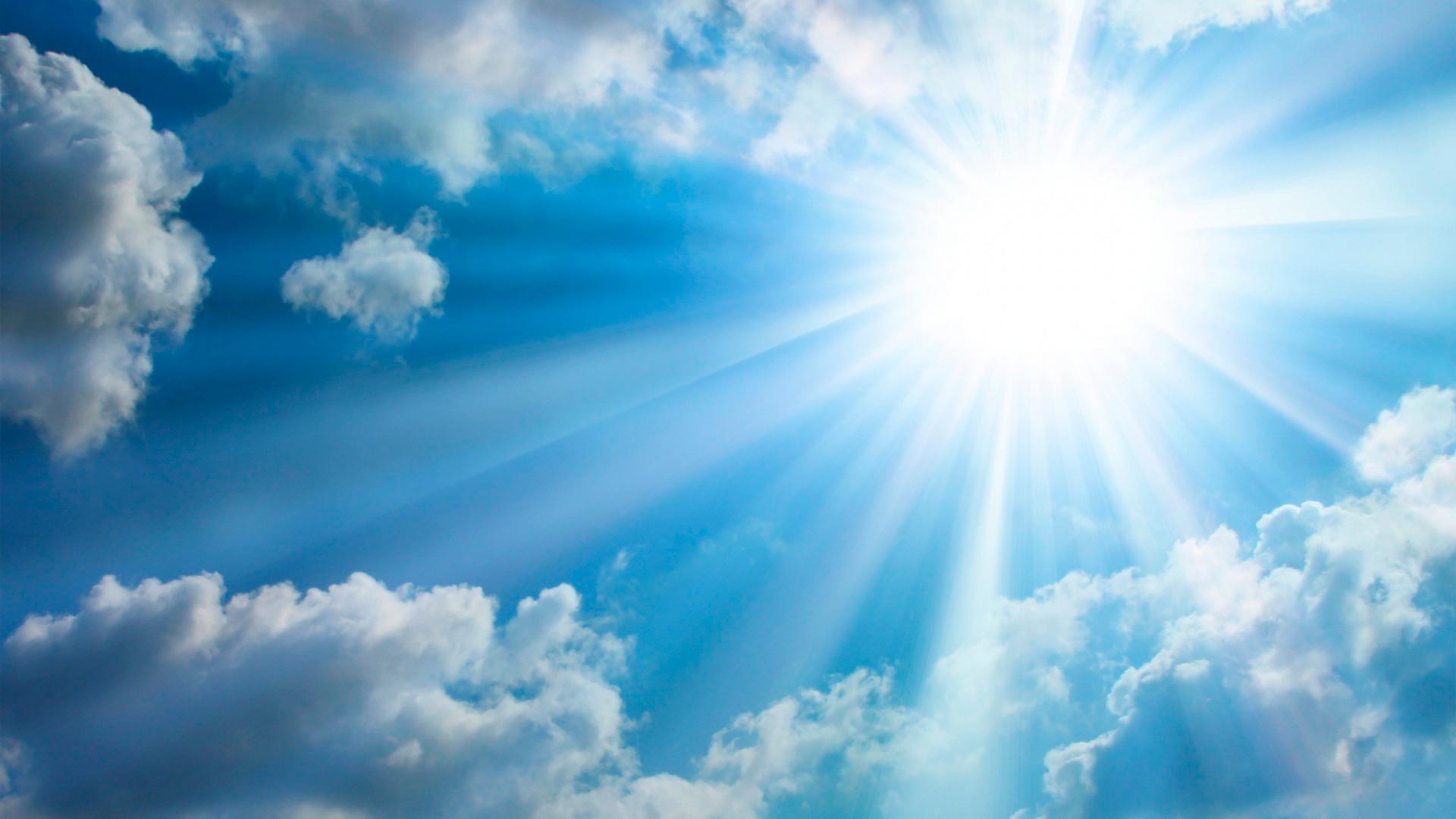 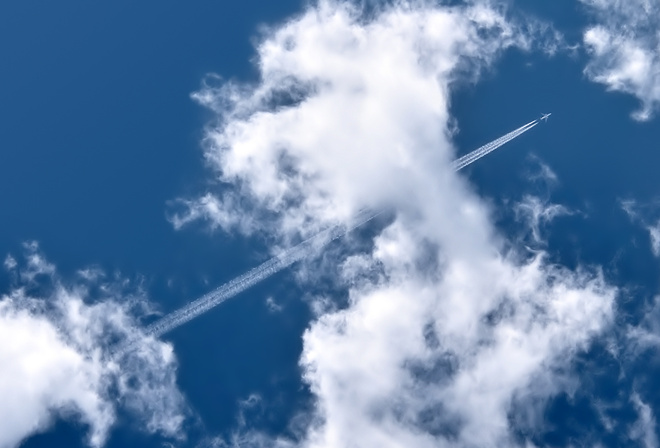 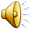 АКТИВНОЕ ТАЯНИЕ СНЕГА и ВЕСЁЛОЕ ЖУРЧАНИЕ РУЧЬЁВ.
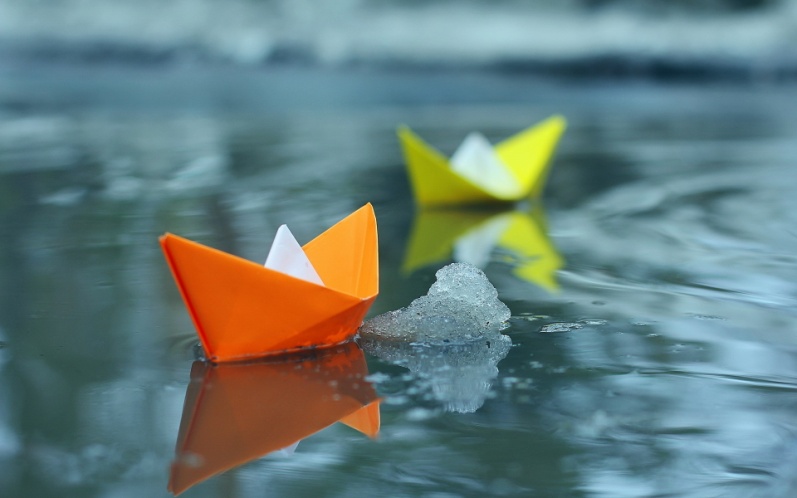 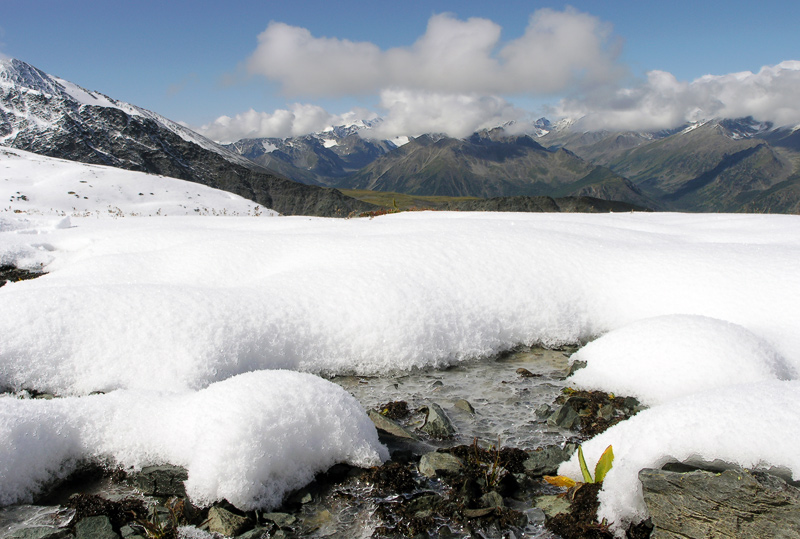 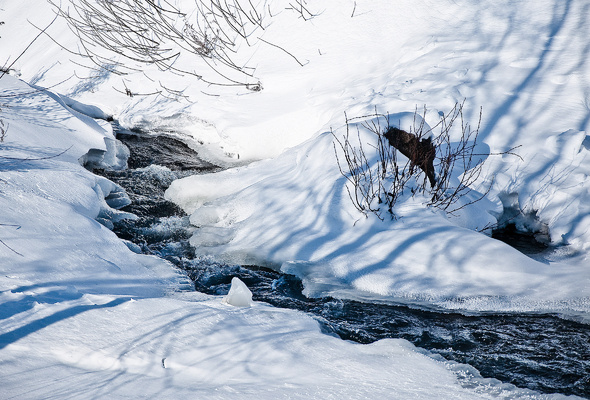 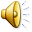 ВЕСЕННИЙ ЛЕДОХОД - ЭТО ДВИЖЕНИЕ ЛЬДИН ПО ТЕЧЕНИЮ ВО ВРЕМЯ ТАЯНИЯ.
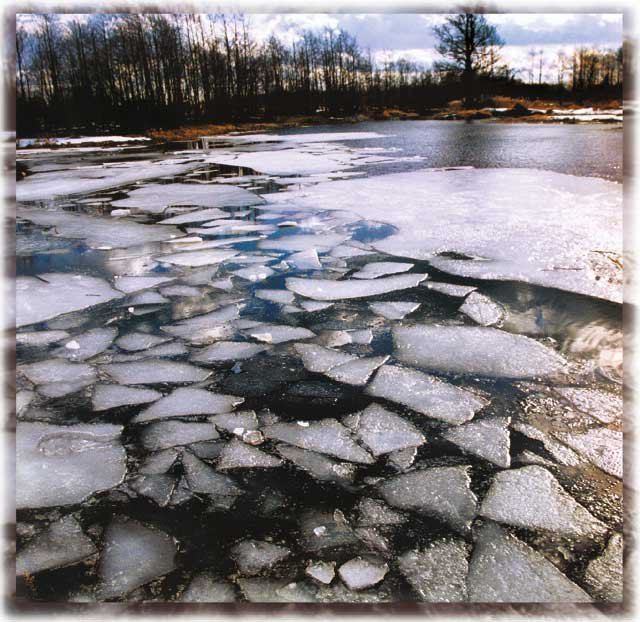 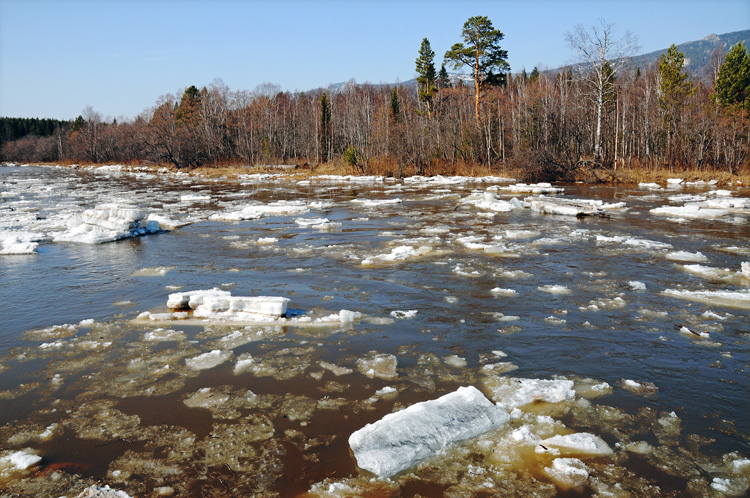 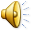 ПРОТАЛИНЫ – ЭТО МЕСТО, ГДЕ СТАЯЛ СНЕГ И ОТКРЫЛАСЬ ЗЕМЛЯ.
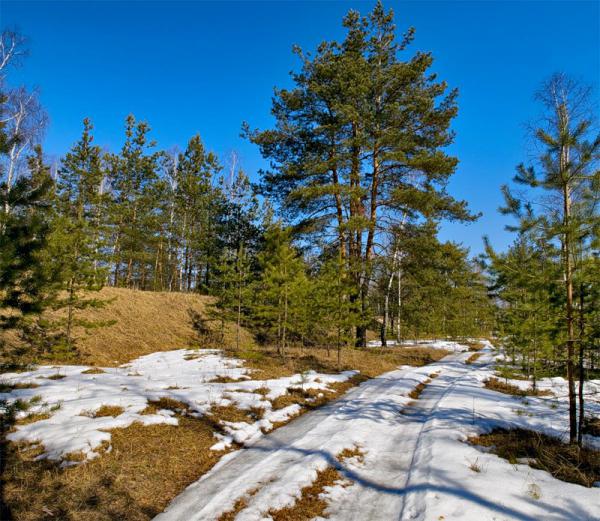 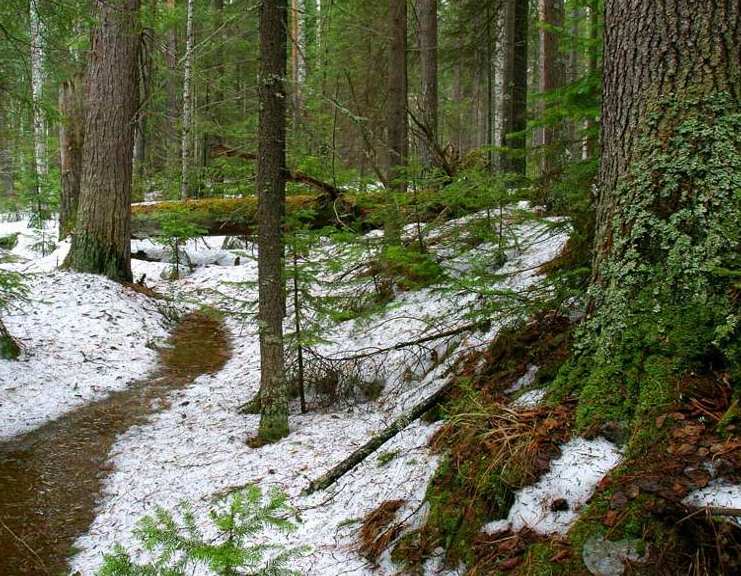 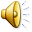 ПОЛОВОДЬЕВОЗНИКАЕТ ВО ВРЕМЯ ТАЯНИЯ СНЕГА-ЛЬДА, ПОДНИМАЕТСЯ УРОВЕНЬ ВОДЫ В РЕКАХ, ОНА  РАЗЛИВАЕТСЯ ПО ПРИЛЕГАЮЩЕЙ К РЕКЕ ТЕРРИТОРИИ.
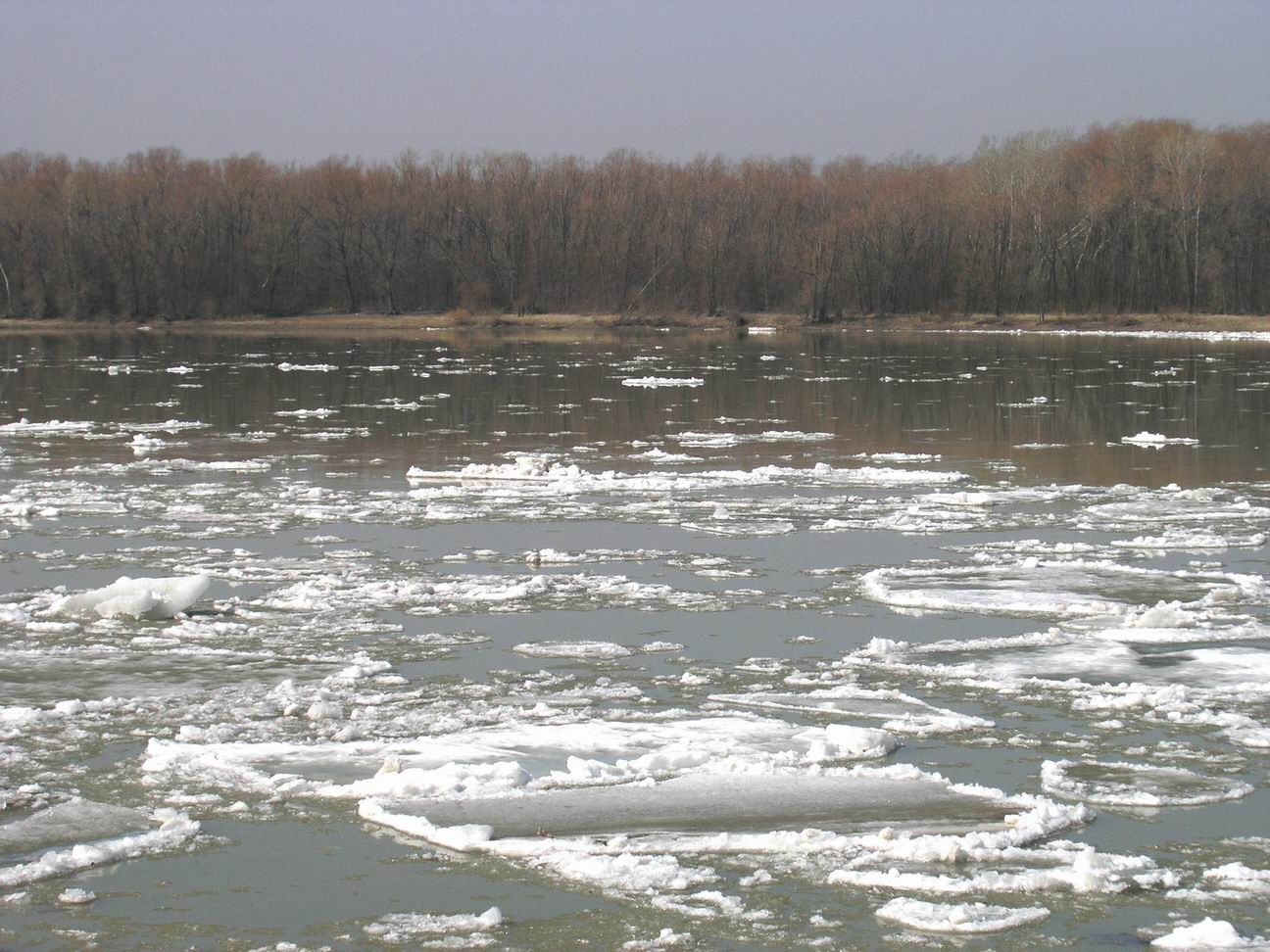 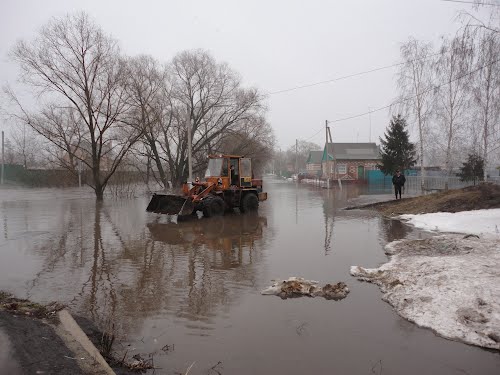 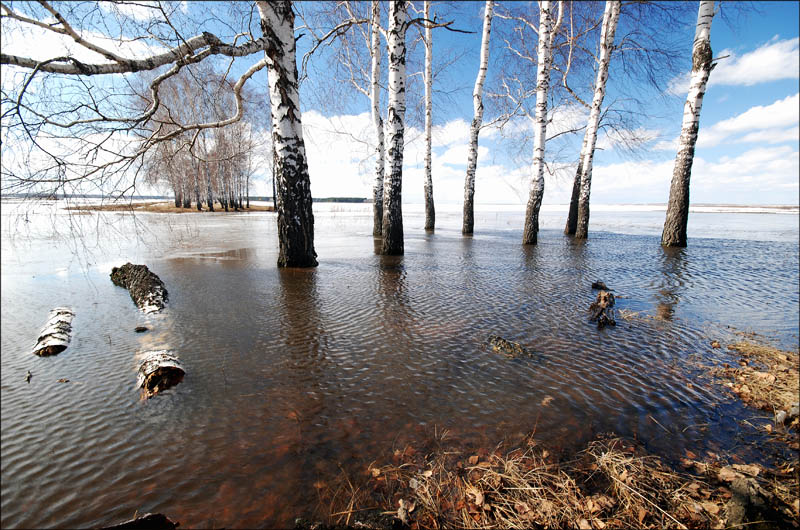 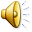 ВЕСЕННЯЯ КАПЕЛЬ - ЭТО ПАДЕНИЕ КАПЕЛЬ ОТТАЯВШЕГО ВО ВРЕМЯ ОТТЕПЕЛИ СНЕГА С КРЫШ И ДЕРЕВЬЕВ.
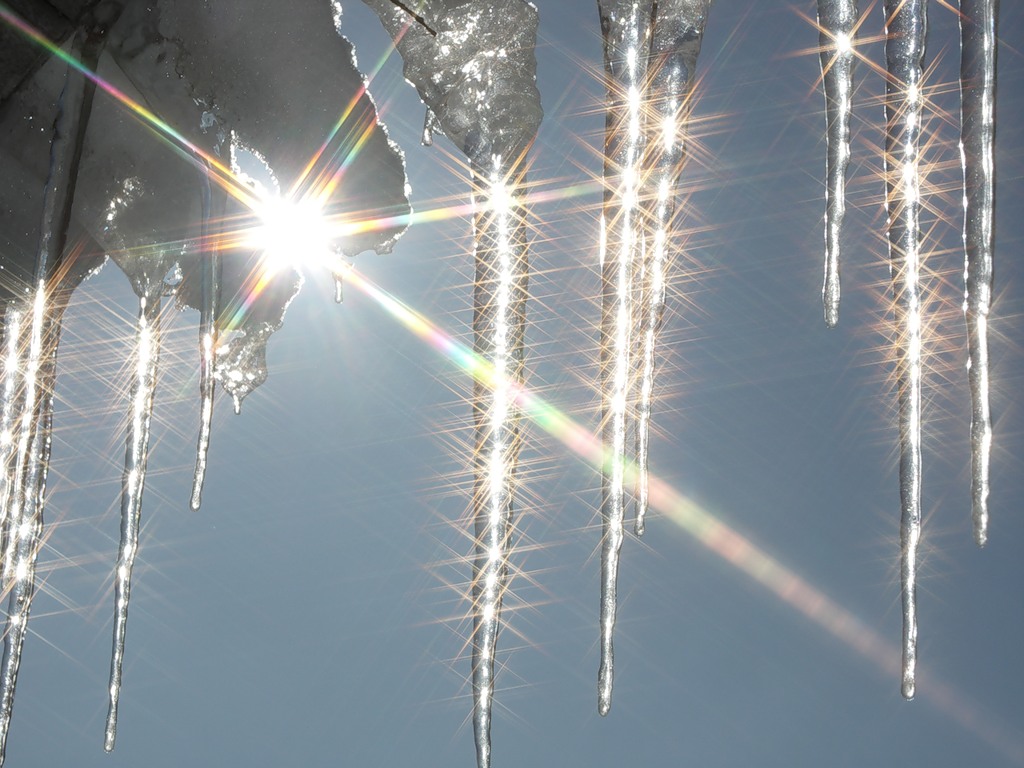 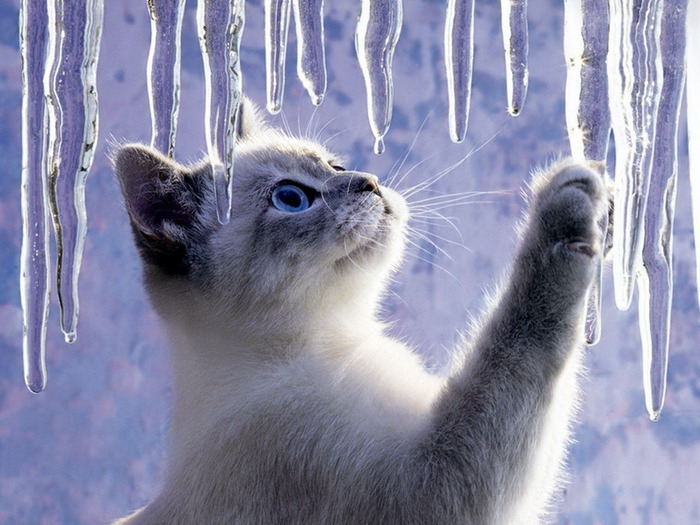 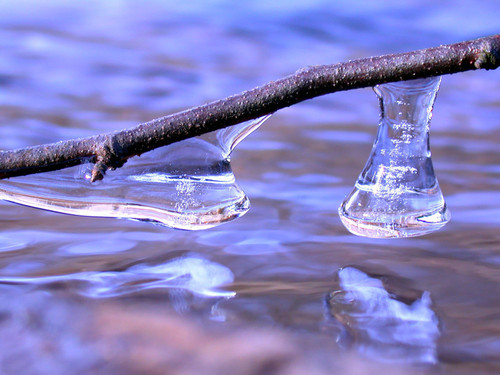 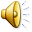 ПОДСНЕЖНИКИ– ТАК НАЗЫВАЮТСЯ ПЕРВЫЕ ЦВЕТЫ, КОТОРЫЕ ПОЯВЛЯЮТСЯ ВЕСНОЙ ИЗ-ПОД СНЕГА.
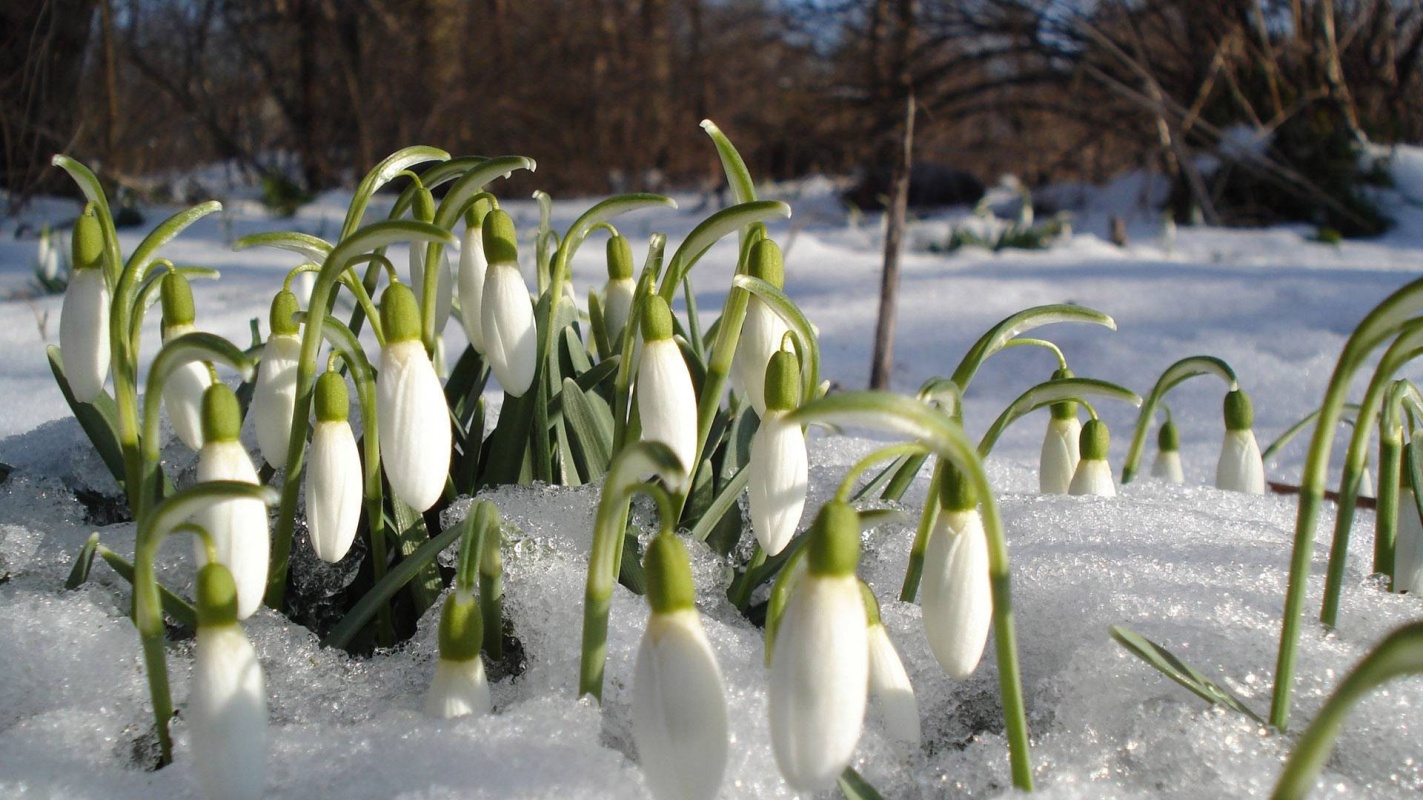 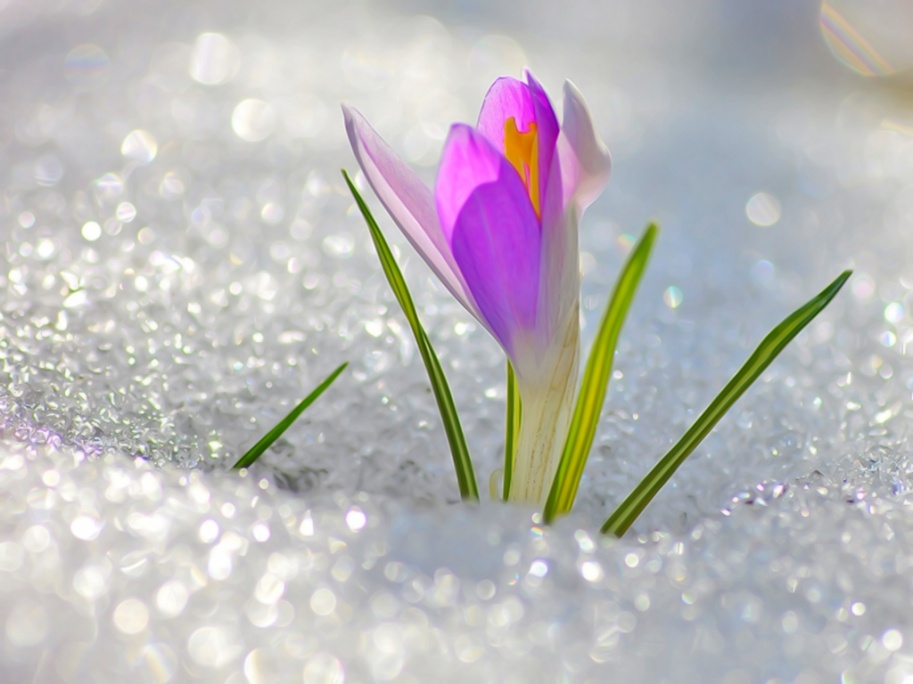 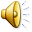 ПЕРЕЛЁТНЫЕ ПТИЦЫ ВОЗВРАЩАЮТСЯ ИЗ ТЁПЛЫХ СТРАН – ЭТО ТЕ ПТИЦЫ, КОТОРЫЕ ВЕСНОЙ ПРИЛЕТАЮТ В СЕВЕРНЫЕ СТРАНЫ И ТАМ ВЫВОДЯТ ПТЕНЦОВ, А С НАСТУПЛЕНИЕМ ХОЛОДОВ ВНОВЬ ВОЗВРАЩАЮТСЯ В ТЁПЛЫЕ СТРАНЫ. И ТАК КАЖДЫЙ ГОД.  (Первыми весной прилетают скворцы, грачи).
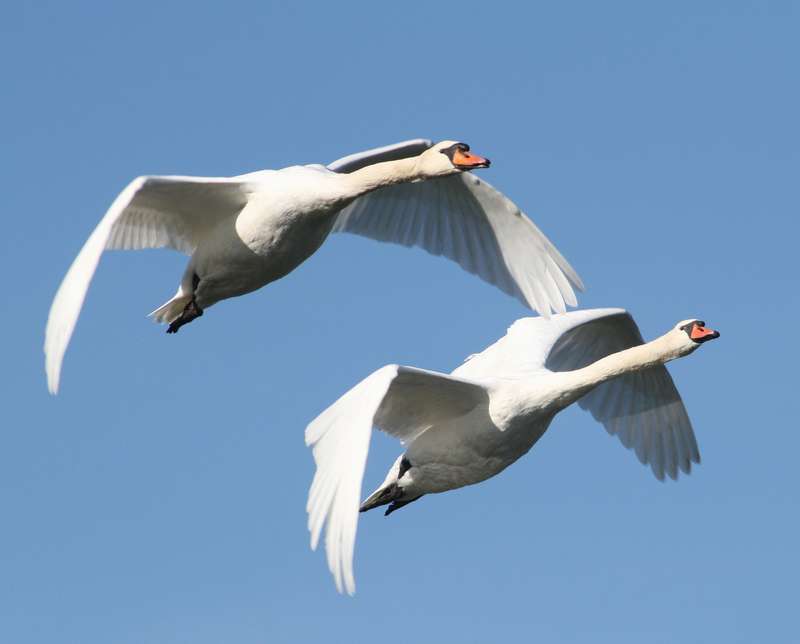 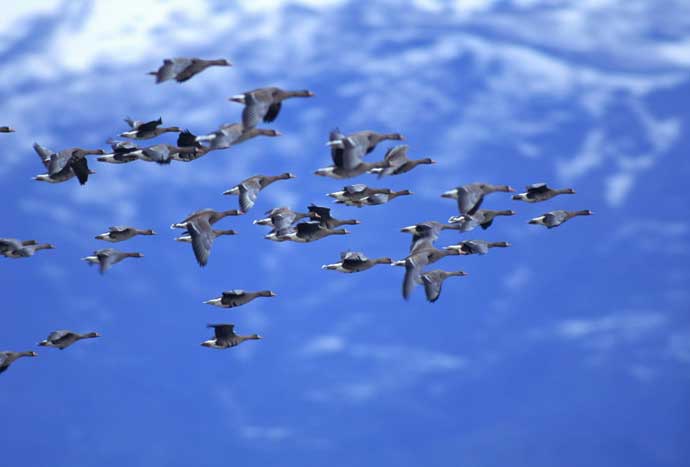 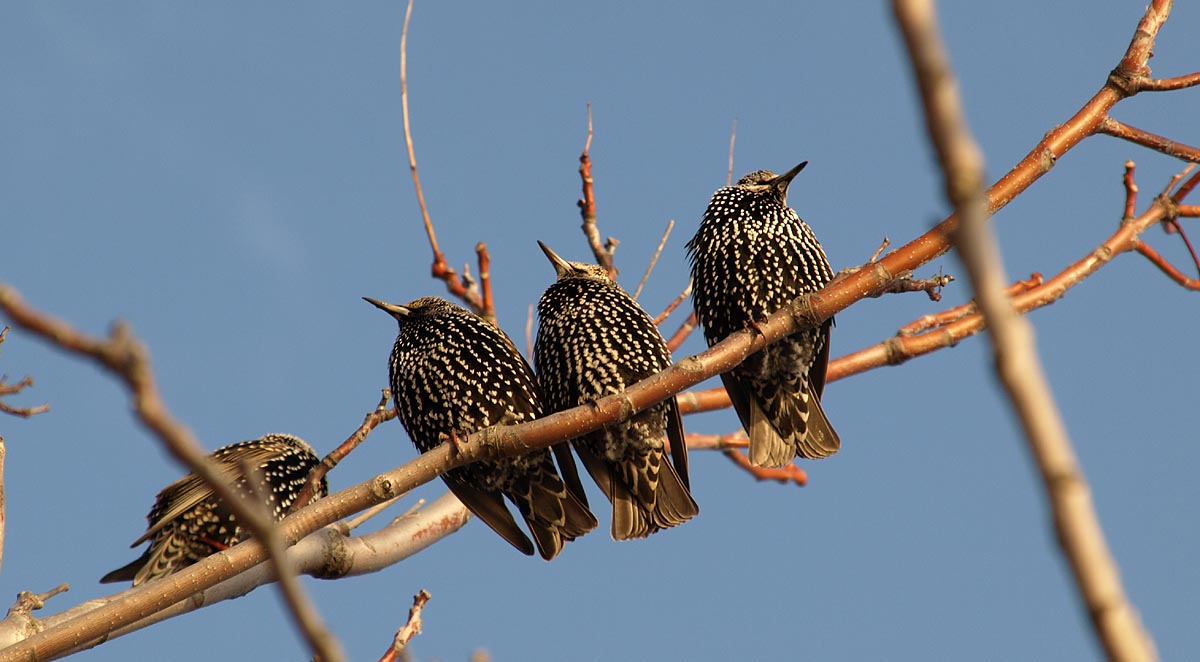 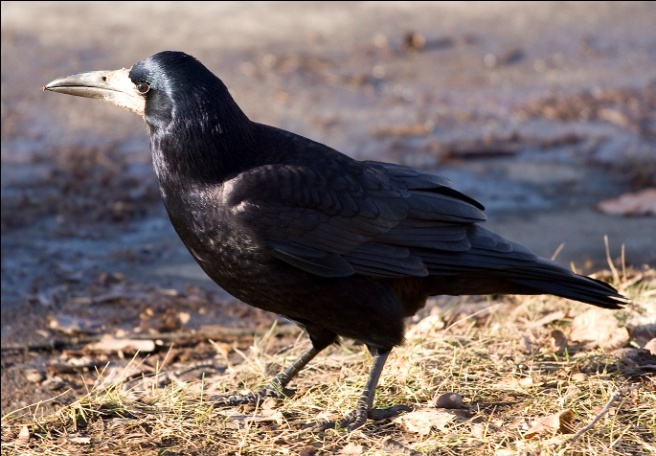 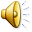 ПРОСЫПАЮТСЯ ОТ ЗИМНЕЙ СПЯЧКИ ЖИВОТНЫЕ(медведи, ежи,  барсуки и другие)
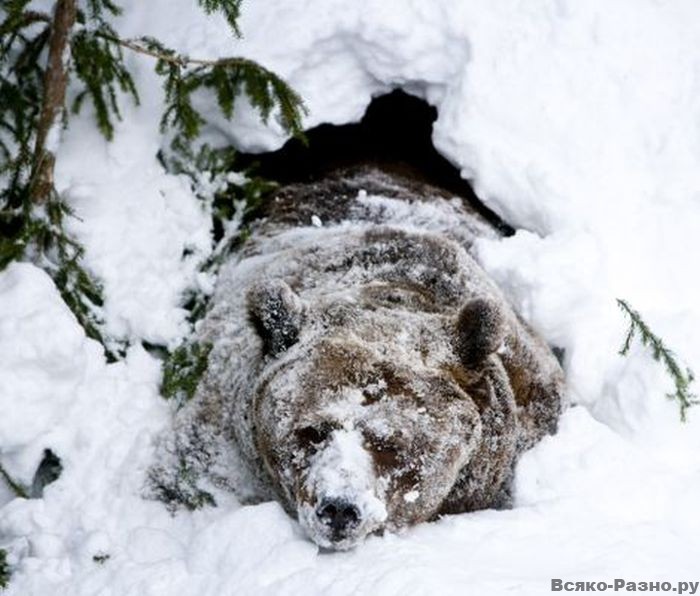 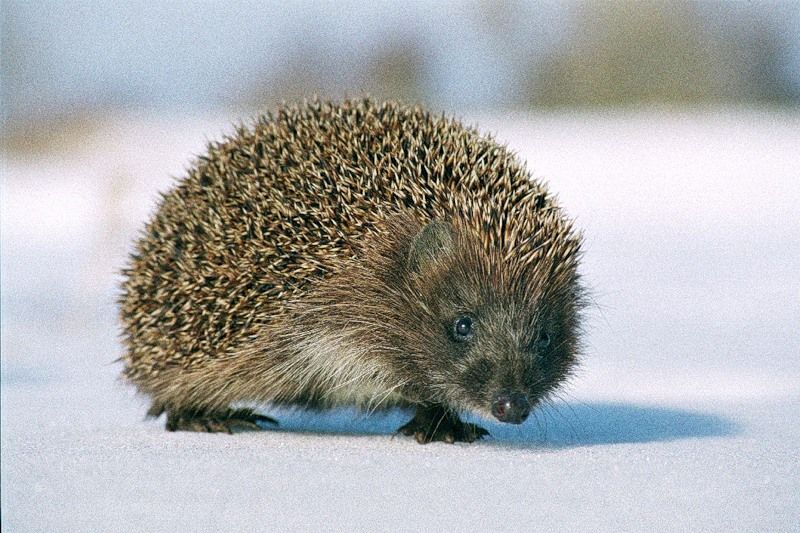 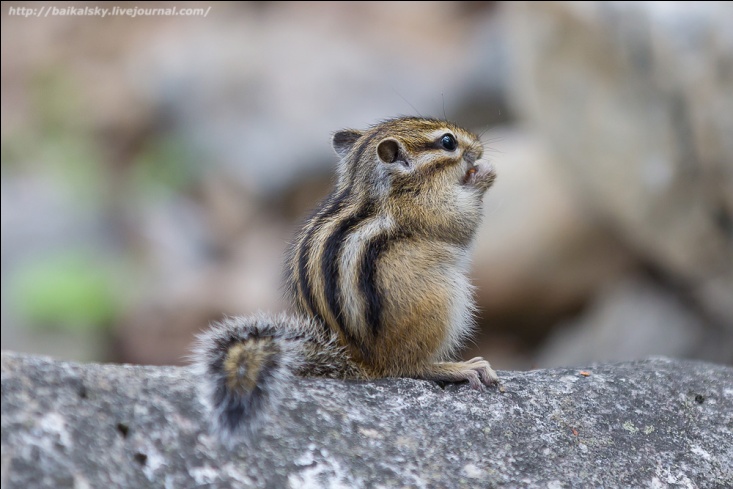 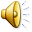 С ПЕРВЫМИ ОТТЕПЕЛЯМИ И ДО РАСПУСКАНИЯ ПОЧЕК НАЧИНАЕТСЯ СОКОДВИЖЕНИЕ У ДЕРЕВЬЕВ. В ЭТОТ ПЕРИОД НАДРЕЗАЮТ СТВОЛЫ И ВЕТКИ, И ИЗ НИХ ВЫТЕКАЕТ СОК ( Берёзовый сок).
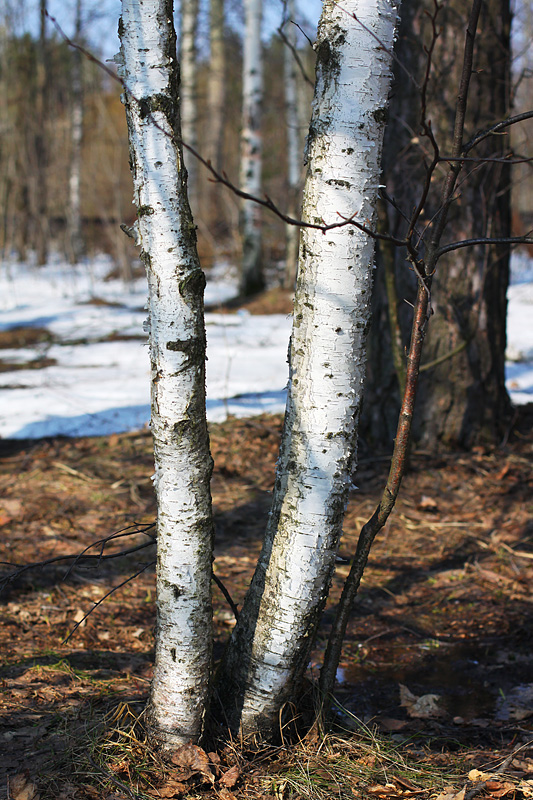 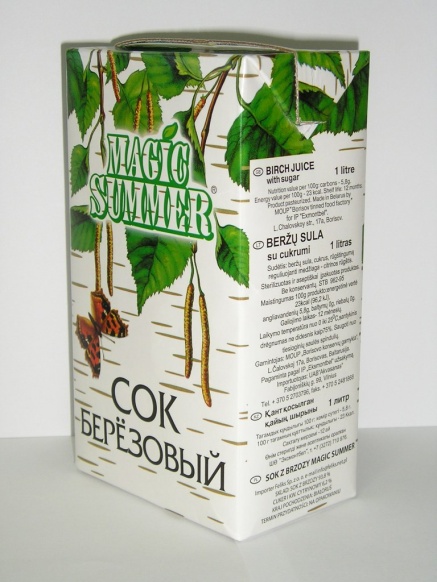 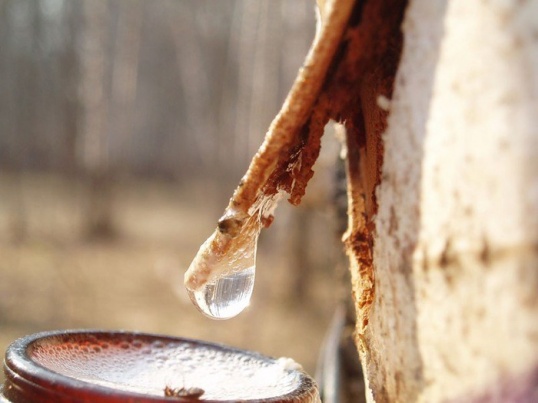 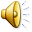 РАСПУСКАЮТСЯ ПОЧКИ и ПЕРВЫЕ ЗЕЛЁНЫЕ ЛИСТОЧКИ ПОЯВЛЯЮТСЯ НА ДЕРЕВЬЯХ.
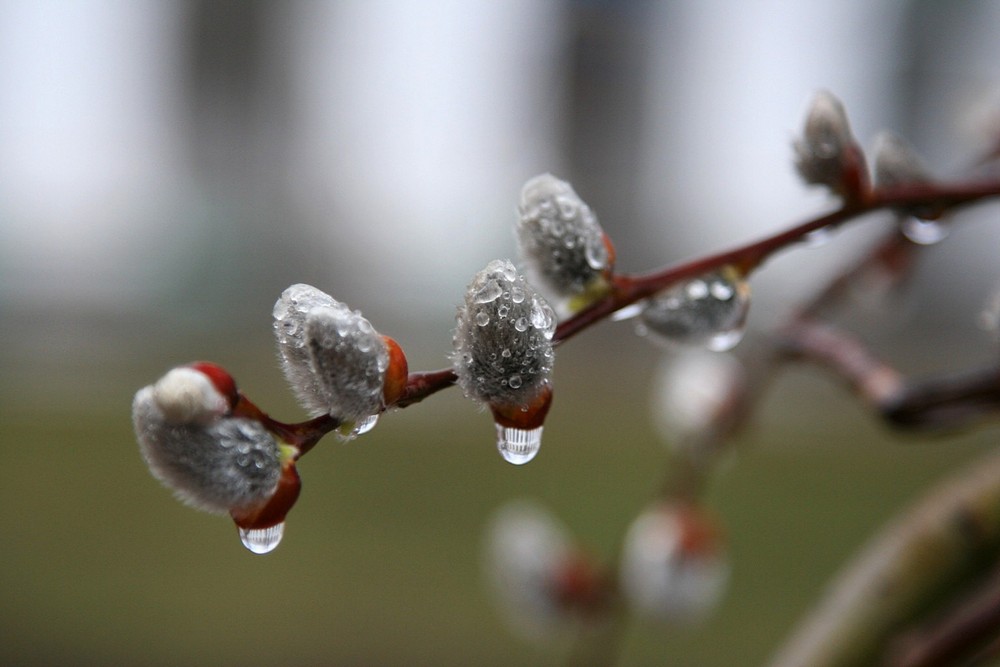 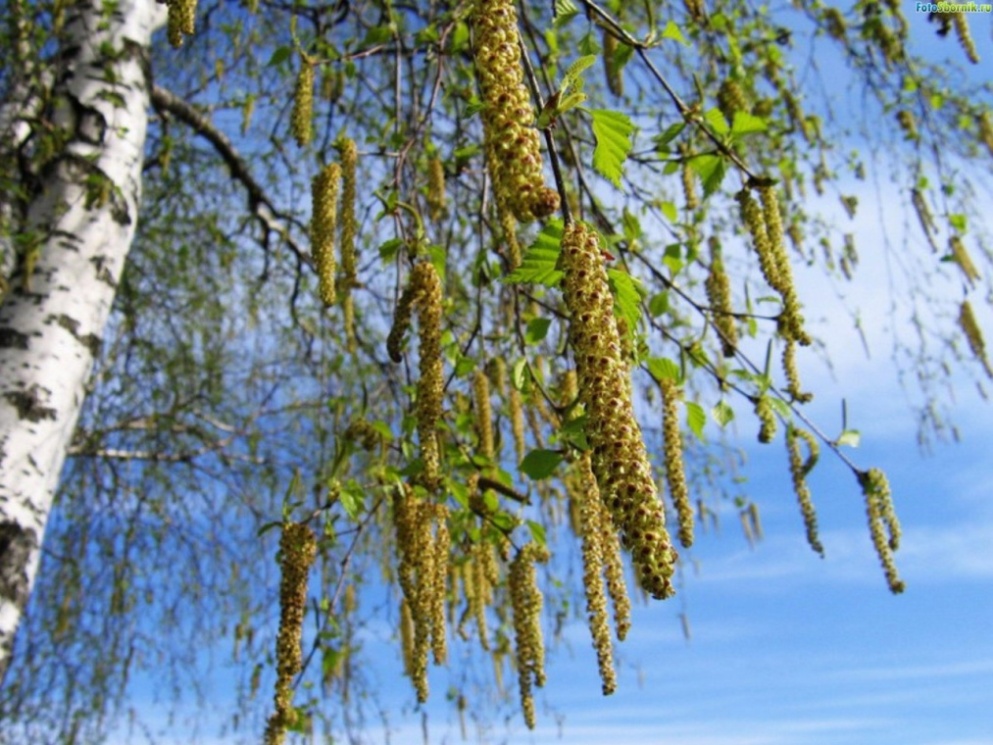 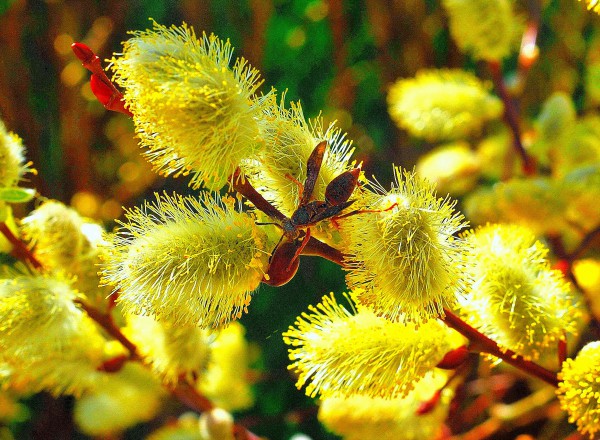 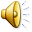 ОЖИВАЮТ И ПОЯВЛЯЮТСЯ ПЕРВЫЕНАСЕКОМЫЕ.
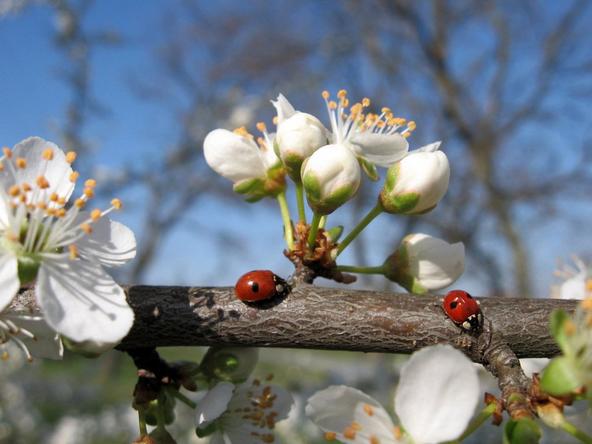 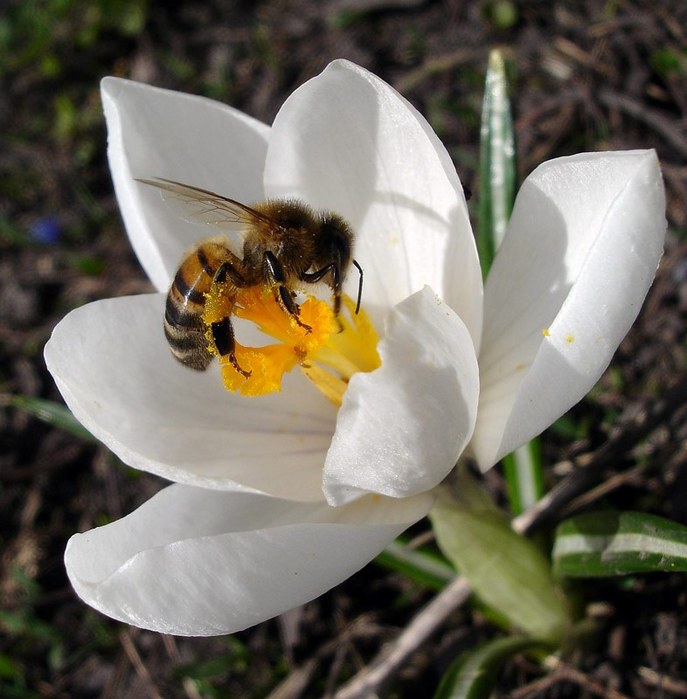 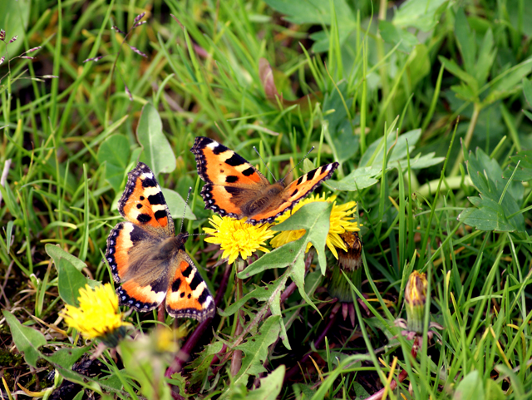 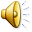 ПОЯВЛЯЕТСЯ ПЕРВЫЙ ВЕСЕННИЙ ДОЖДЬ- ЭТО ВЫПАДЕНИЕ ИЗ ОБЛАКОВ КАПЕЛЬ ЖИДКОСТИ. ДОЖДЬ С КАЖДЫМ РАЗОМ СТРАНОВИТСЯ ТЕПЛЕЕ И ТЕПЛЕЕ.
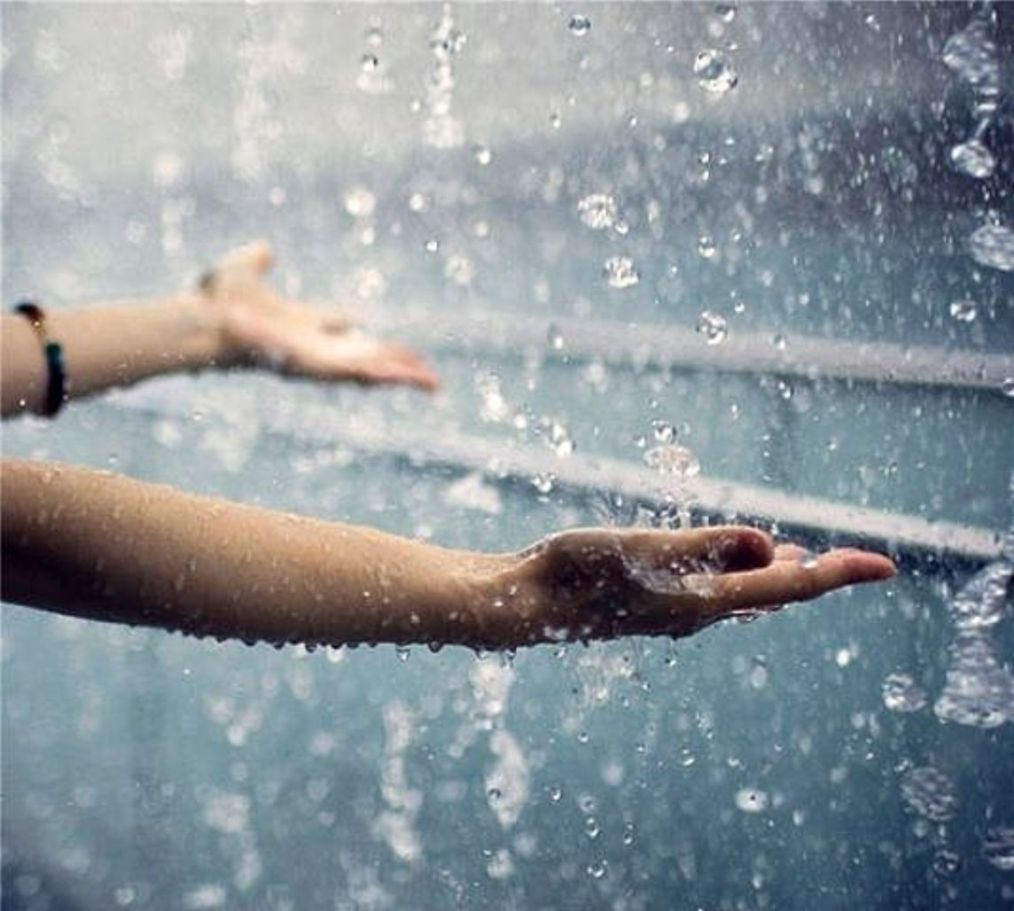 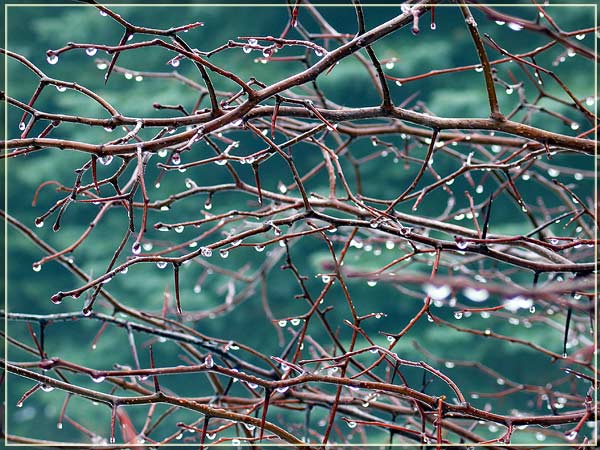 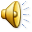 РАСПУСКАЮТСЯ ЦВЕТЫ.
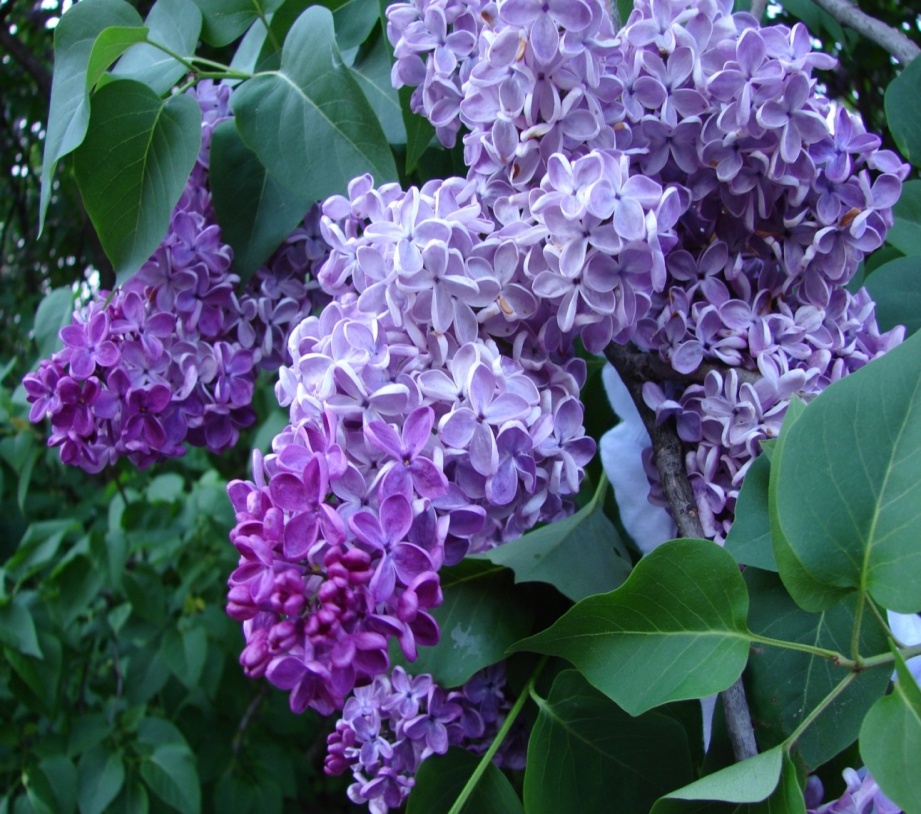 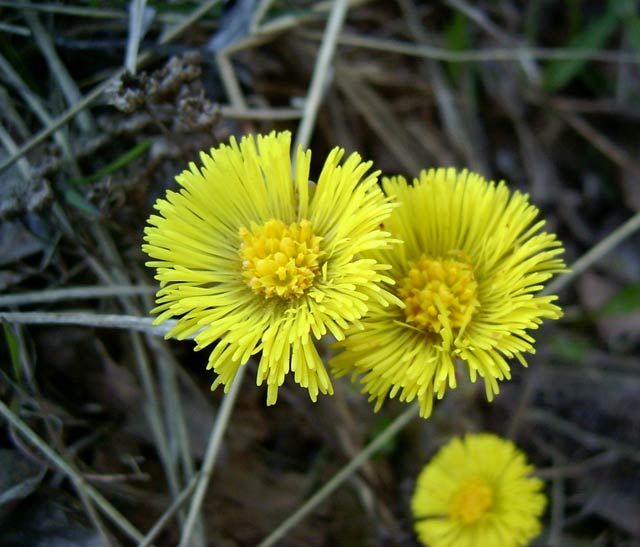 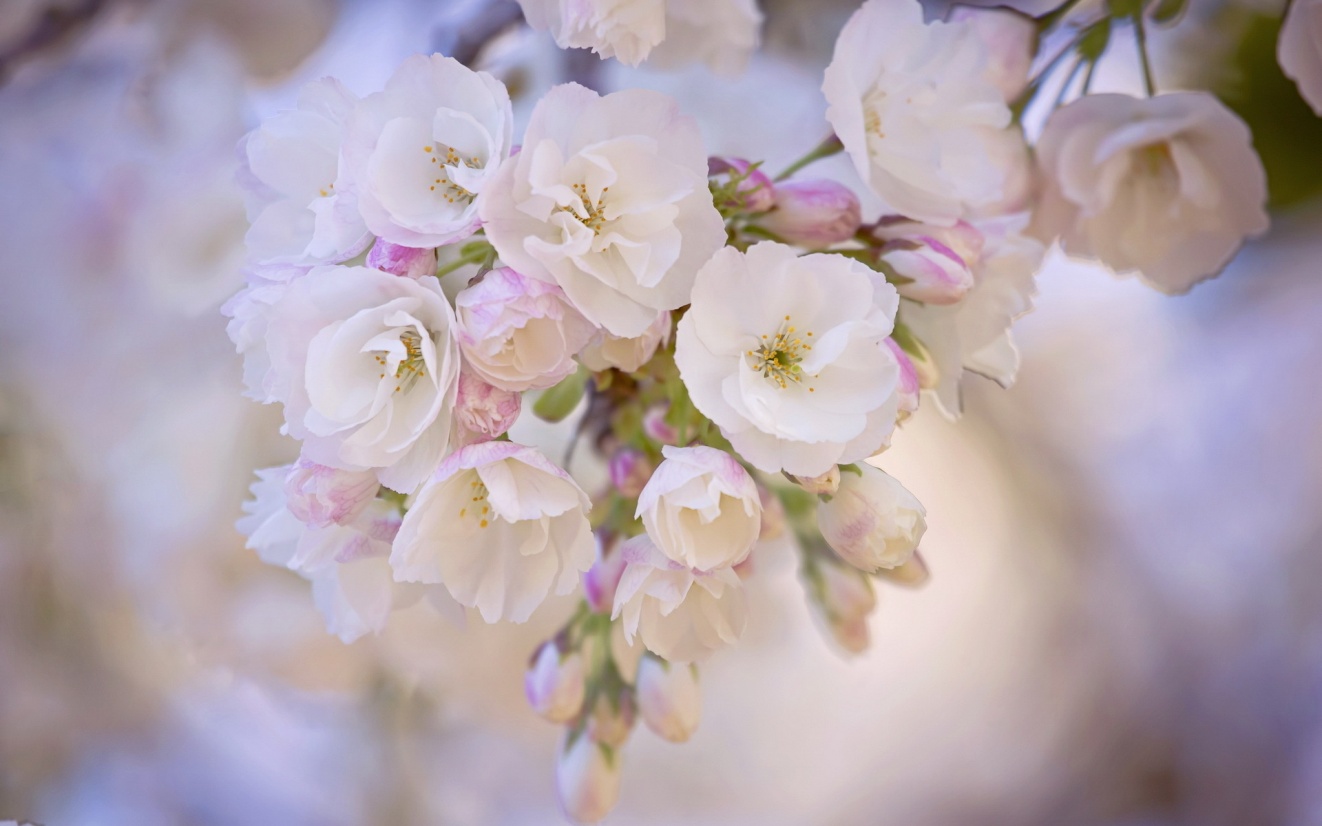 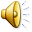 ПТИЦЫ ВЬЮТ ГНЁЗДА,ОТКЛАДЫВАЮТ ЯЙЦА, ПОЯВЛЯЮТСЯ ПТЕНЦЫ.
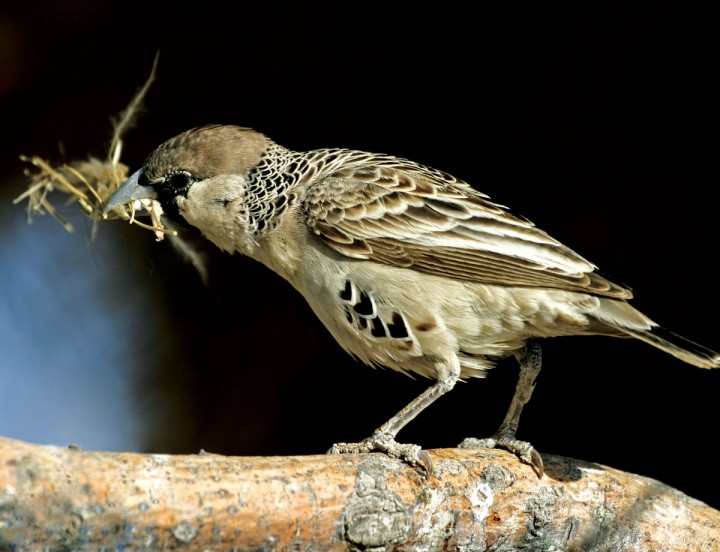 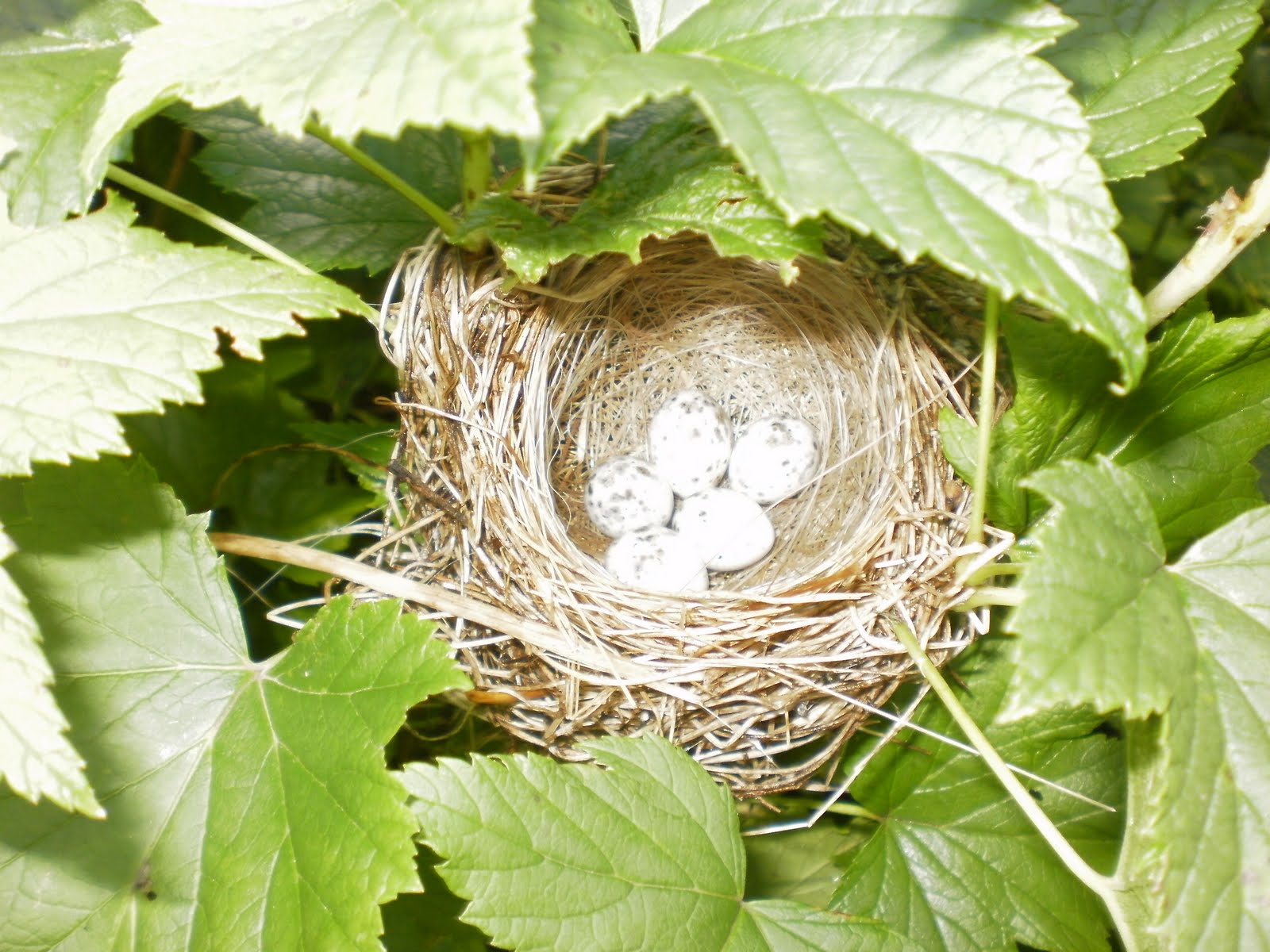 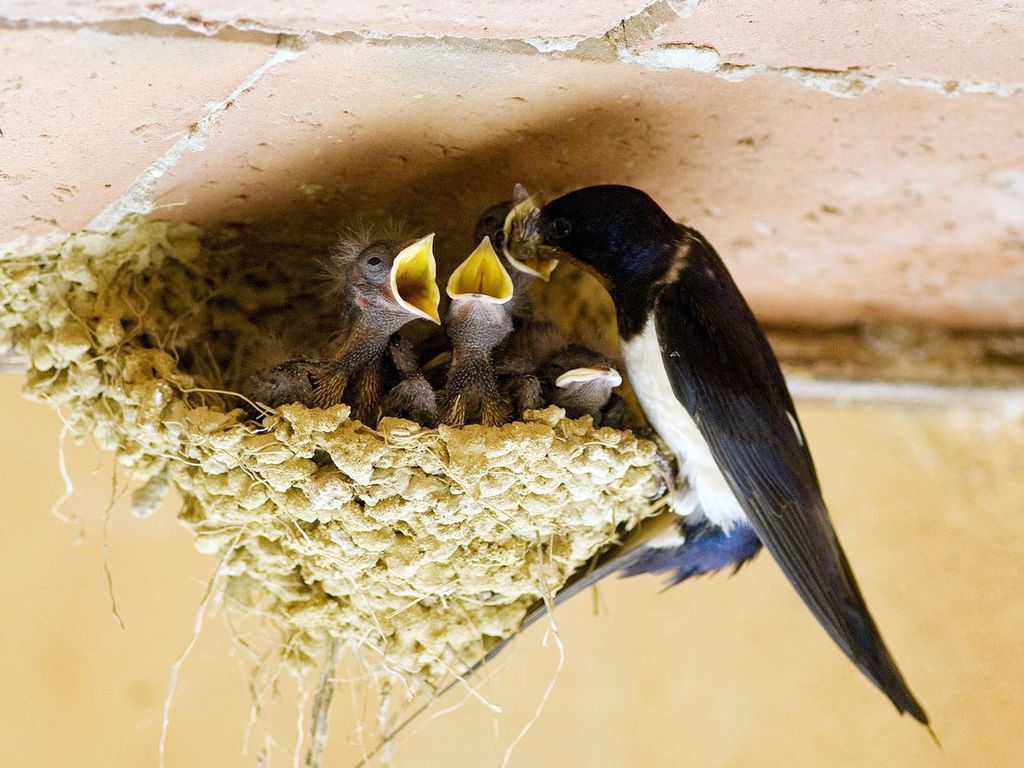 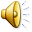 ЖИВОТНЫЕ МЕНЯЮТ ОКРАСКУ - НЕКОТОРЫМ ЖИВОТНЫМ НЕОБХОДИМО ИЗМЕНИТЬ ЦВЕТ ШУБКИ, ЧТОБЫ БЫТЬ МЕНЕЕ ЗАМЕТНЫМИ НА ФОНЕ ИЗМЕНИВШЕЙСЯ ПРИРОДЫ.
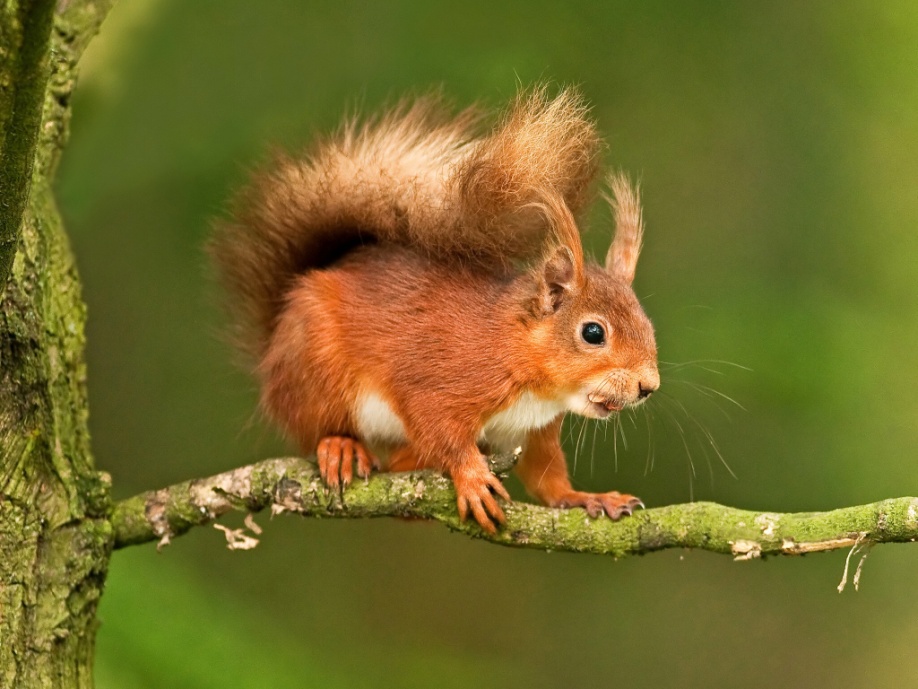 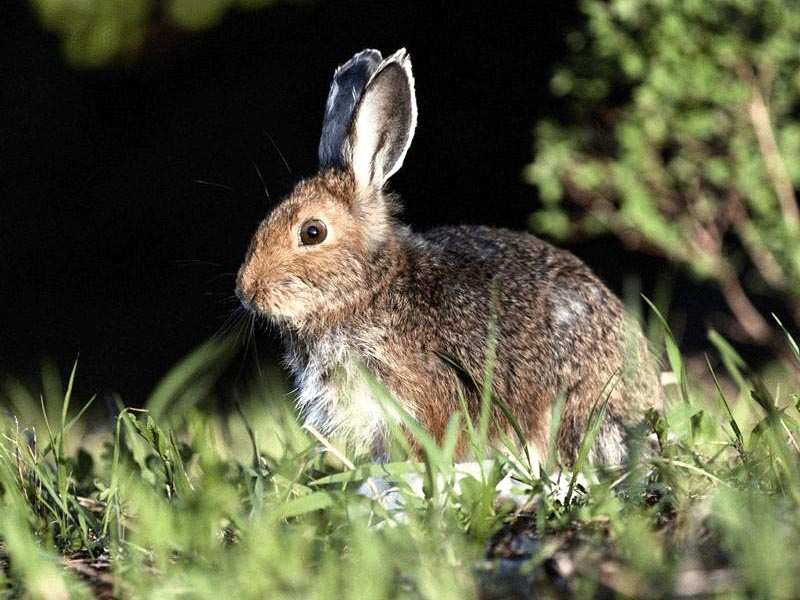 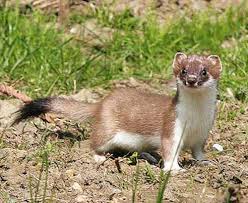 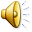 У ЛОСЕЙ И КОСУЛЬ ВЫРАСТАЮТ НОВЫЕ РОГА.
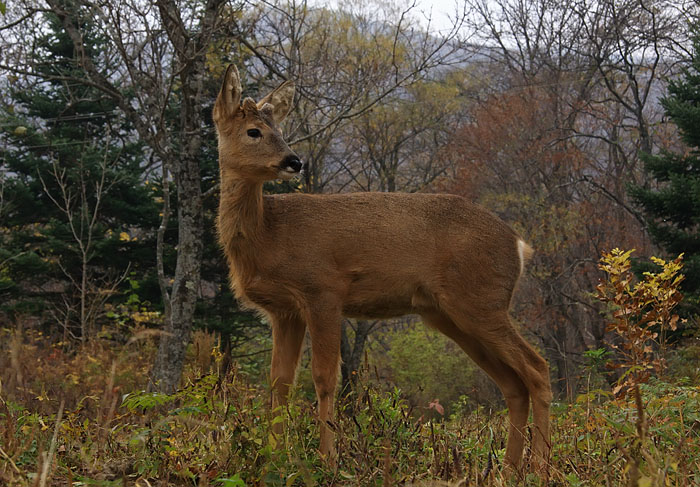 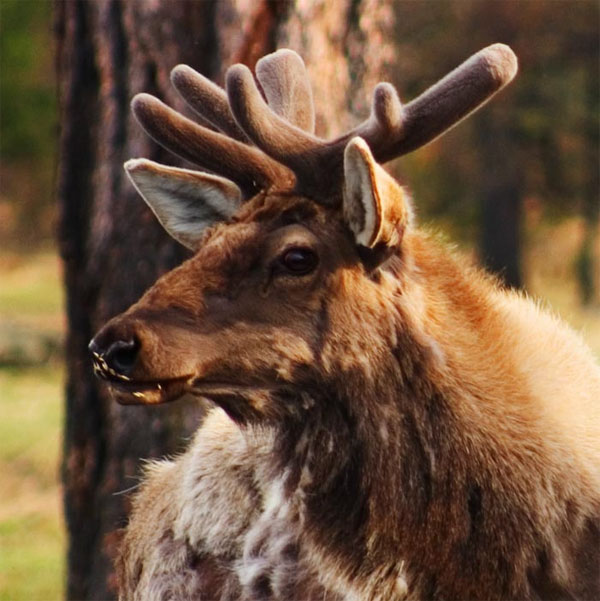 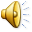 ВЕСЕННИЕ ПОСЕВНЫЕ -это когда земля  весной оттаяла, согрелась, её можно вскапывать, пахать, боронить и сеять семена, чтобы осеньюсобратьурожай.
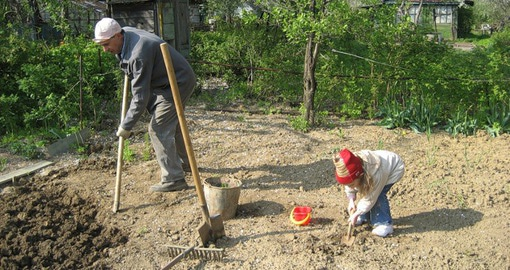 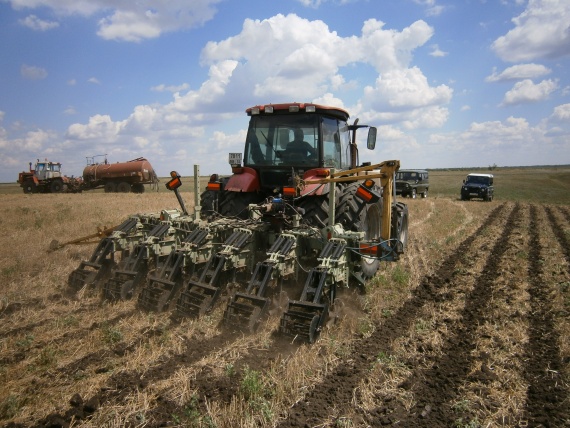 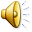 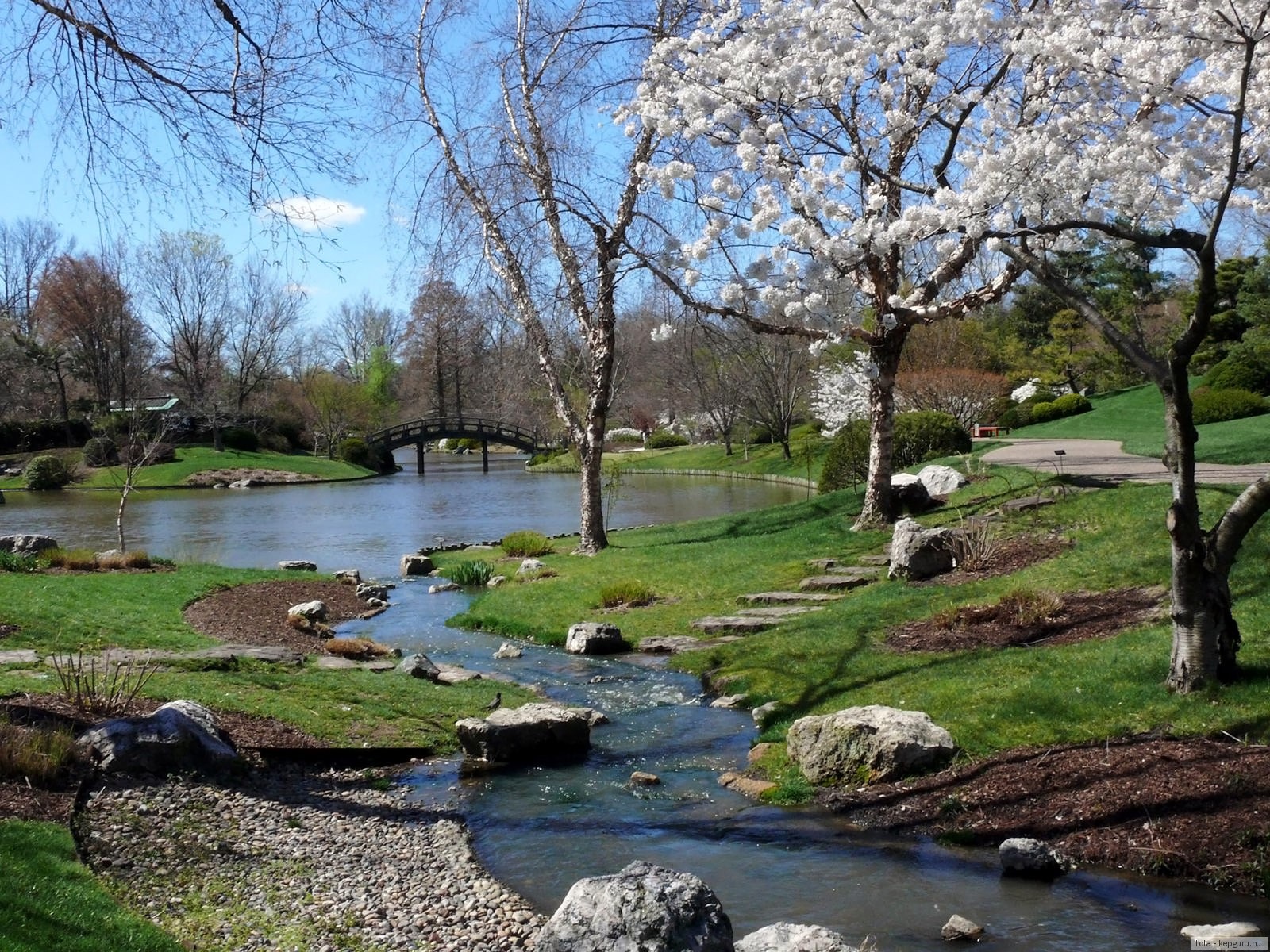 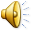